Disruption in the Medical Neighborhood
Adam Thompson, Geri Summers, Loretta Dutton
Regional Partner Director, NE/CA AIDS Education and Training Centers South Jersey Regional Partner 
Senior Program Coordinator, Rutgers University HIV Prevention Community Planning and Support Development Initiative
Director of HIV Care  and Treatment Services – New Jersey Department of Health Division of HIV, STD & TB Services
Disclosures
Presenters has no financial interest to disclose.

This continuing education activity is managed and accredited by AffinityCE/Professional Education Services Group in cooperation with HRSA and LRG. PESG, HRSA, LRG and all accrediting organization do not support or endorse any product or service mentioned in this activity.
PESG, HRSA, and LRG staff as well as planners and reviewers have no relevant financial or nonfinancial interest to disclose.
Commercial Support was not received for this activity.
Learning Objectives
At the conclusion of this activity, the participant will be able to:

Share an enhanced cross-part collaboration between RWHAP Part B and RWHAP Part F
Explore an innovative model of community health work focusing on emotional support
Name three barriers to integrating Community Health Workers into HIV Primary Care teams and how to overcome them
Obtaining CME/CE Credit
If you would like to receive continuing education credit for this activity, please visit:

http://ryanwhite.cds.pesgce.com
Introductions
Shared Lived Experience
Think about the last time you went to see a medical provider – how did it feel to be there?  

What were the dynamics of your relationship with the provider?
The Genesis of the Program
Can emotional support from Peers improve viral load suppression and engagement in care?
Institutions of Government, Medicine, and Education
History of the NJ CHW Program
New Jersey Department of Health (NJ DOH) approached the AIDS Education and Training Center (AETC) about developing a model of Peer Support in New Jersey
The AETC researched models of Peer Support that had evidence supporting improved suppression and/or retention in Ryan White HIV/AIDS Programs
The AETC using materials from RWHAP SPNS projects developed a model of Community Health Work for New Jersey RWHAPs.
The AETC partnered with the HIV Prevention Community Planning Support and Development Initiative (CPSDI) to develop programmatic supports and provide training and technical assistance. 
CPSDI and the AETC develop and debut the CHW database
Community Health Worker (CHW)
A Community Health Worker (CHW) is a frontline public health worker who is a trusted member of and/or has an unusually close understanding of the community served.
Source:  American Public Health Association  Accessed on 02/03/18 from: https://www.apha.org/apha-communities/member-sections/community-health-workers
[Speaker Notes: This trusting relationship enables the worker to serve as a liaison/link/intermediary between health/social services and the community to facilitate access to services and improve the quality and cultural competence of service delivery.

A community health worker also builds individual and community capacity by increasing health knowledge and self-sufficiency through a range of activities such as outreach, community education, informal counseling, social support and advocacy.]
What makes CHWs unique?
Credibility and trust
Positive role model
Access to someone who has been there
Facilitate communication with medical staff
Focus on Empowerment
Share personal experience
Health & Disability Working Group, Boston University School of Public Health. (2014). PREParing Peers for Success: Peer core competency training. Retrieved from http://www.hdwg.org/prep/curricula
[Speaker Notes: It may take a non-peer provider longer to develop a relationship with patients and earn their trust.

Being able to talk with someone who is experiencing some of the same things as you gives you a valuable resource or “model” from whom to learn.

Sometimes doctors speak in medical jargon and peers can help patients understand what the professionals want them to know and do.

Non-peer providers do not generally share their personal experiences with their patients; in some cases it might be considered inappropriate to do so.

While medical professionals focus on sickness, peers focus on empowerment and wellness; peers promote a wellness
model which considers patients to be normal (as opposed to a medical model which considers patients to be ill).

Peers help patients resolve ambivalence (indecision) through their own example and through the knowledge, skills, and qualities they have acquired; decisions like whether to go on meds or not, whether to disclose or use condoms.]
CHW Roles
Health & Disability Working Group, Boston University School of Public Health. (2014). PREParing Peers for Success: Peer core competency training. Retrieved from http://www.hdwg.org/prep/curricula
[Speaker Notes: Explain emotional support as the essence of peer support: Providing emotional support creates a connection/bonding between peer and patient, one that helps develop a relation- ship of trust. This trust makes it easier to provide the other service categories.

Define Informative, Instrumental, and Affiliational

Informative means providing information, mentoring, enlightening, role modeling.
Instrumental means serving as a means or influence, help, assist.
Affiliational means the state of being associated with others, communal, belonging to the people of a community.]
Community Health Work
Shared Lived Experience with Communities Served
Formal Integration into Clinical and Supportive Care Teams
Documentation in EMR/EHR 
Case Finding and Re-Engagement
Emotional Support
Adherence Support
Social Networking for Resources
Partnerships
Community-Based Organizations
HIV Primary Care Clinics
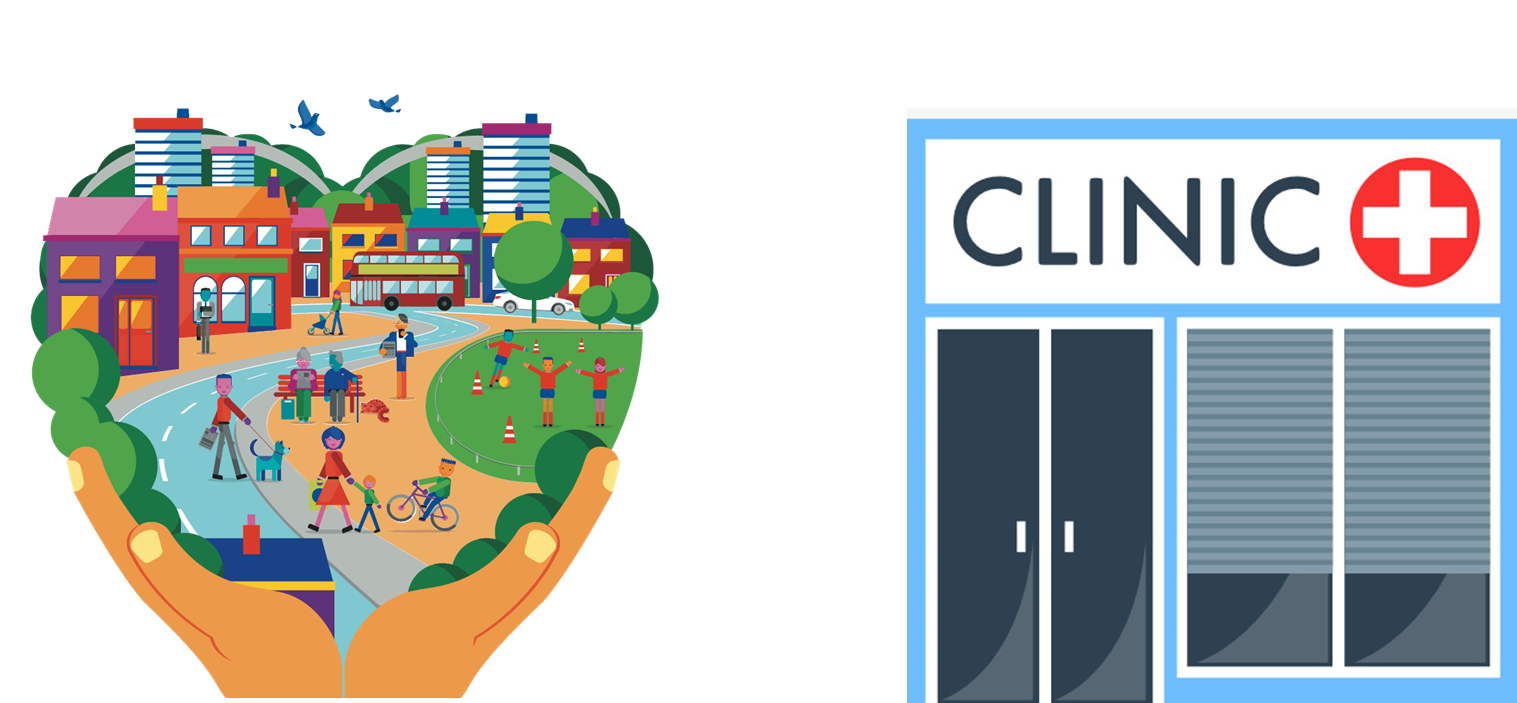 Cultural Brokers
CHW is the person who is in both clinical and community-based networks. 
This allows for: 
Culturally-responsive services
Better communication between all providers and client
Better and faster access  to needed resources through relationships CHWs have built with providers
Timely follow-up for all services
Providing a bridge when barriers first develop
Bi-Lingual Services
CHW Teams aims to have one of the members fluent in Spanish to provide CHW services in the preferred language of clients facing challenges to access and engagement due to linguistic barriers.
CHW Tasks
Provide emotional support 
Case Finding/Lost to Care Outreach
Accompany client to a medical visits (HIV Primary Care and other Specialties) 
Remind client about a medical or social service appointment/visit 
Provide education on the HIV viral life cycle
Discuss HIV medications/treatment readiness, lab values, drug resistance and adherence, sexual risk reduction, and drug use/harm reduction.
Talk with client about disclosure
Mentoring on provider interactions 
Assist with scheduling transportation  and making appointments for Primary and other Specialty Care
Assist with housing services 
Assist with making appointment/visit for other support services
Assist with accessing medications
Follow-up with client about a service or referral 
Care Team Case Conference
Provide Affiliational/Network Support
CHWs Along the Continuum
The Gift of Time
CHWs can bring patients and clients a witness to their experiences that is not forced into a revenue cycle.
CHW Program Supports
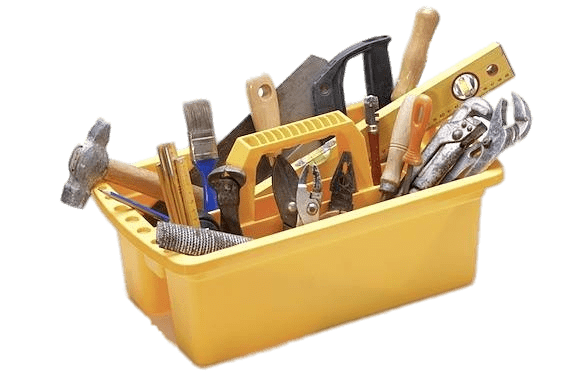 AETC CHW Capacity Building
Adapted PREParing Peers for Success Curriculum
Biomedical Prevention Updates
Undetectable=Untransmittable (U=U)
Team-Based Care and HIV-Related Stigma
Also adapted Supervisory program
CHW On-Site Technical Assistance
CHW Systems Consultations
Integration with AETC Practice Transformation Project
Health & Disability Working Group, Boston University School of Public Health. (2014). PREParing Peers for Success: Peer core competency training. Retrieved from http://www.hdwg.org/prep/curricula
NJ CHW Program Tools
CHW Cell Phone
Service Recovery for Transportation
Engagement Facilitators
CHW Programmatic Self-Assessment
Unencrypted SMS (text) messaging for Linkage, Retention, and Engagement
Home visits for Linkage, Retention, and Engagement Consent
Transportation Guidance – use of CHW accounts in accordance with RWHAP guidelines
CHW incentives as Facilitators to support Linkage, Retention, and Engagement
Rutgers HIV Prevention CPSDI and AETC
Technical Assistance
Onsite Training
Programmatic Support in Policy and Procedure Development
Coaching for Integration
Tailored training by request through multiple capacity support networks
Quantitative Data - The Database
Captures task frequency and service intensity
Creates a “newsfeed” of services for each patient/client
Measures individual and team efforts
Focuses on actions steps towards improvements in clinical and wellness outcomes
Qualitative Data -  The Audio Project
NJ CHWs share their stories of clients’ struggles and successes
This audio data is used:
as an orientation activity for new CHWs
as a promotional tool for utilizing CHWs in health care settings
to support the program’s efficacy with funder
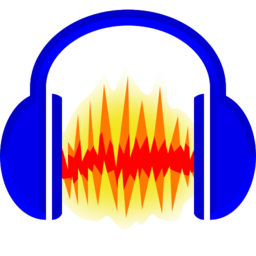 CHW Audio Project
[Speaker Notes: Reviewers:  Used Alt-Text to insert the text from the audio file.]
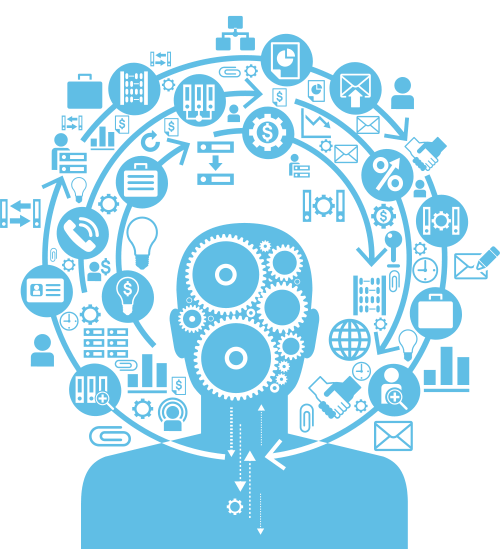 Lessons Learned
Key Lessons Learned
New systems may need to be created to provide care to Persons Living with HIV who also work in RWHAP systems due to implicit bias and perceived or actual stigma
Program Supervisors need significant amounts of support to integrate CHWs into the programs
All levels of the RWHAP need to be educated on the role of CHWs (Community, Clinic, and Government)
CHWs must have equitable access to patient records and files to be effective and informed
“Community Health Worker” is the language which facilitates care team integration and systems uptake
Establishment of a Community of Learning enhances identify and self-efficacy of the CHWs and the network
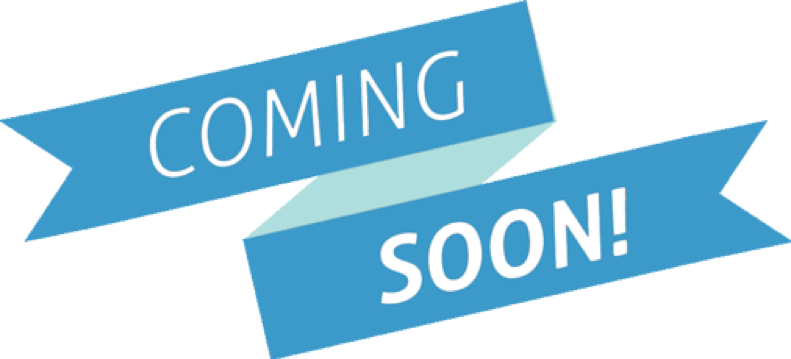 Democratizing Experience
CHW ECHO
Project ECHO is a lifelong learning and guided practice model that revolutionizes medical education and exponentially increases workforce capacity to provide best-practice specialty care and reduce health disparities. 
The heart of the ECHO model™ is its hub-and-spoke knowledge-sharing networks, led by expert teams who use multi-point videoconferencing to conduct virtual clinics with community providers.
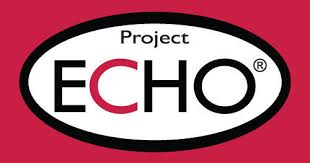 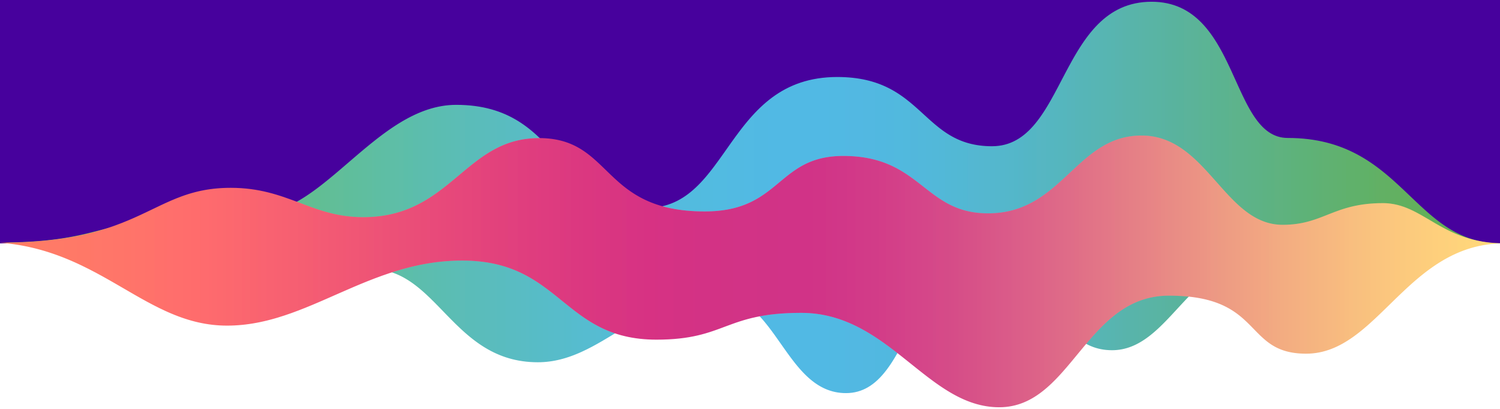 Voices from the Field
New Jersey Community Health Workers
Yvette Matthews
Hyacinth AIDS Foundation
LaToya Goodman
Hyacinth AIDS Foundation
Gloria Taylor
Jefferson Health New Jersey
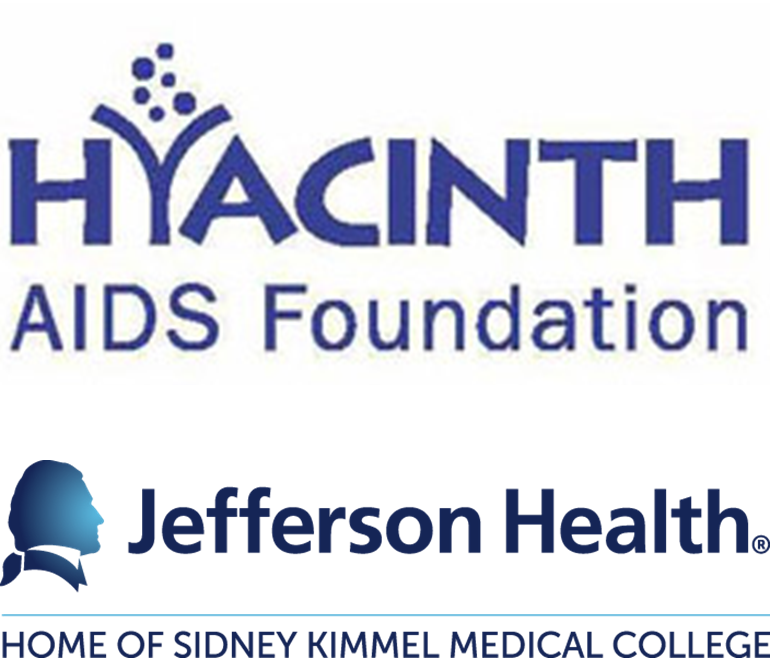 [Speaker Notes: Note to Reviewers:  Awaiting confirmation of registration]
Conclusion
Community Health Workers are the intervention.
Questions or Comments